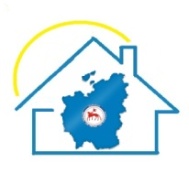 «Порядок
предоставления субсидий на возмещение недополученных доходов исполнителям услуг по вывозу жидких бытовых отходов, образующихся в многоквартирных домах»
1
г. Якутск 2023 год
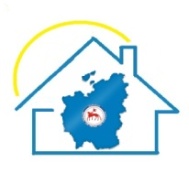 Нормативно-правовые акты
Закон Республики Саха (Якутия) от 9 декабря 2022 г. 2586-З N1083-VI «О возмещении недополученных доходов исполнителям услуг по вывозу жидких бытовых отходов, образующихся в многоквартирных домах»;

Порядок предоставления субсидий на возмещение недополученных доходов исполнителям услуг по вывозу жидких бытовых отходов, образующихся в многоквартирных домах находится на стадии регистрации, и распространяет действие с 01 апреля 2023 года.
Ознакомиться с проектом Порядка можно на сайте Агентства: http://subsidii-jku.ru/?p=8770
2
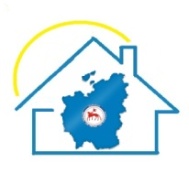 Изменения на предоставление субсидий по вывозу жидких бытовых отходов, образующихся в многоквартирных домах
Новый Порядок ЖБО с МКД
Порядок 450-п (ВО-ВК)
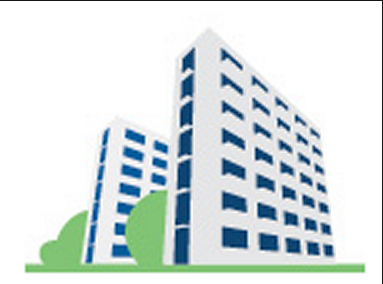 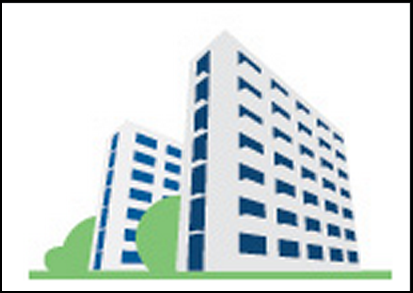 Многоквартирные дома (МКД);

 Дом блокированной застройки (ДБЗ). 

Частные дома (ЧД ) предусмотренные в тарифах;
Многоквартирные дома (МКД);

 Дом блокированной застройки (ДБЗ).
Частные дома (ЧД )
3
Изменения условий предоставления субсидий по Новому Порядку ЖБО в части тарифов/стоимости
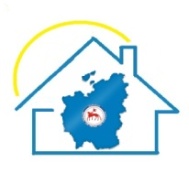 Порядок 450-п (ВО-ВК)
Новый Порядок ЖБО с МКД
Постановление об установлении (утверждении)
экономически обоснованных тарифов на
коммунальные услуги (ресурсы) для поставщиков
услуг.
Справка регулирующего органа 
об определении полной стоимости услуг по вывозу жидких бытовых отходов из многоквартирных домов, согласованная Тарифным агентством
Документ, подтверждающий наличие установленной стоимости услуг для населения на субсидируемый период, руб. без НДС, на уровне рекомендуемой регулирующим органом цены на услуги для населения.
Постановление об установлении (утверждении)
льготных тарифов на коммунальные услуги
(ресурсы) для поставщиков услуг.
Решение государственного (муниципального) органа, в случае если собственником жилого фонда является Российская Федерация, субъект Российской Федерации, муниципальное образование.
Протокол общего собрания собственников жилья в многоквартирном доме с указанием принятого тарифа для населения при реализации способ управления по ЖК РФ, договора на вывоз ЖБО с указанием цены-при отсутствии способов управления.
4
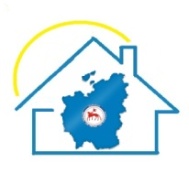 Заключение дополнительных соглашений при изменении жилого фонда в текущем финансовом году
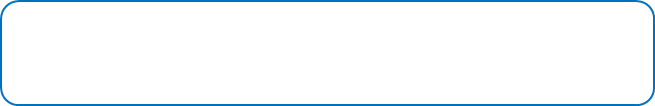 Порядок 450-п (ВО-ВК)
Новый Порядок ЖБО с МКД
В случае увеличения "Жилого фонда" 
после загрузки сведений за январь - июнь текущего года и (или) после загрузки Сведений за весь финансовый год
В случае увеличения «Жилого фонда»:
1)	менее чем 20% - после загрузки сведений за январь - июнь текущего года и (или) после загрузки Сведений за весь финансовый год.
2)	более чем 20% - при наличии выгруженных Сведений за полный месяц.
При этом полная стоимость услуг должна быть пересмотрена с учетом дополнительных (ушедших) объемов ЖФ
5
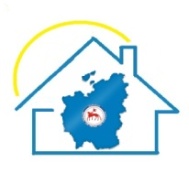 Представление Получателем дополнительных документов
Справка регулирующего органа об определении полной стоимости услуг по вывозу жидких бытовых отходов из многоквартирных домов, согласованная Тарифным агентством и ГКЦ РС(Я)

Реестр жилых многоквартирных домов на субсидируемый период (Копия, заверенная руководителем организации,  согласованная с Тарифным агентством, с оттисками печати с обеих сторон, датами подписания)
Лицензия на транспортирование отходов I-IV классов опасности
Правоустанавливающие документы на септики и сети

Инвестиционная программа (Предоставляется с 01.01.2024 г.)
6
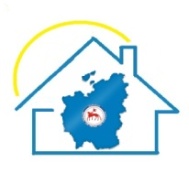 Выгрузка данных через подсистему «Биллинговый Центр»
Инструкция по заполнению новой услуги «вывоза ЖБО с МКД» находится в подсистеме «Биллинговый центр» в разделе «Документация»;

Запрос на доступ новой услуги «вывоз ЖБО с МКД»:
Ресурсоснабжающие организации, находящиеся в районах РС(Я) – тех. поддержка БЦ,
      Время работы: с 09:00 до 13:00, К.т.: +7 924 599 44 84;
      Техническая поддержка через систему управления инцидентами «Glpi» https://osa.centerjkh.ru/.
      Инструкция по активизации в систему расположена в главном меню в подсистеме «Биллинговый центр» в разделе «Документация», также на сайте https://centerjkh.ru/.
2. Ресурсоснабжающие организации г. Якутск – МКУ «РБЦ».

Основное заявление в подсистему «Агентство субсидий. ЮЛ», Тип Финансирования: Вывоз ЖБО с МКД;
7
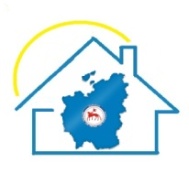 Выгрузка данных через подсистему «РИС ЖКХ»
Отдельный формат 4.0.4.1., где в Приложение 2. Справочник базовых услуг добавлена запись: «27 Вывоз ЖБО с МКД»;

Основное заявление в подсистему «Агентство субсидий. ЮЛ» от основных услуг, разделение через категорию услуг (вывоз ЖБО с МКД);
8
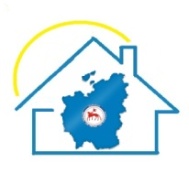 БАЛАНС ВОДЫ
(при проведении проверок)
Поставщик ХВС
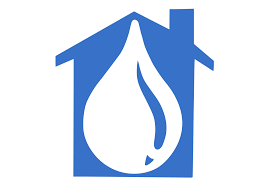 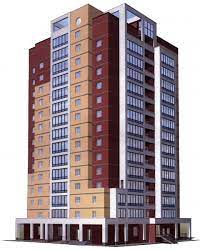 Септик МКД
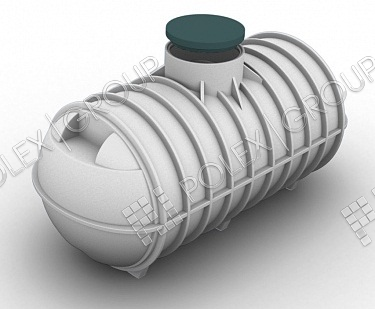 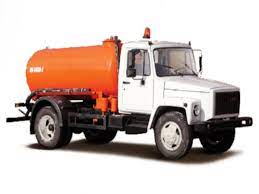 Поставщик ГВС
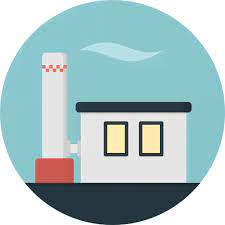 9
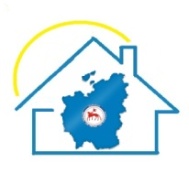 Контактные данные
Кураторы получателей субсидий,
Прокопьев Никита Витальевич– начальник отдела по работе с юридическими лицами ГКУ РС(Я) «Агентство субсидий»
nv.prokopev@subsidii-jku.ru 
раб.тел: 8-4112-32-25-35
10